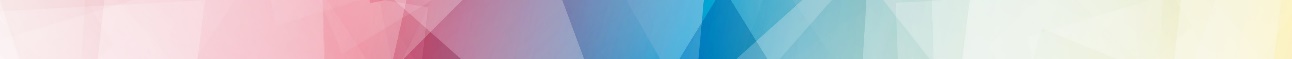 商店街レポート（堺市内）
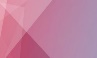 【令和6年11月22日時点】　R6-17　P1
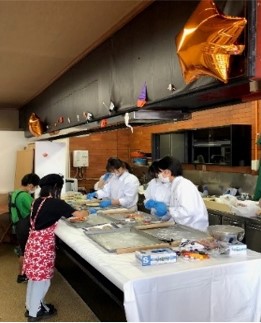 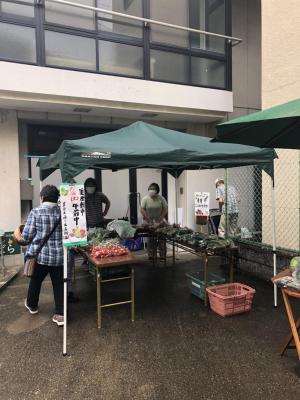 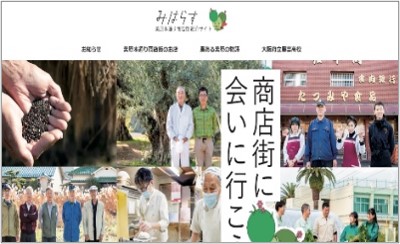 Ｒ4年度作成商店街のWebサイト
継続して実施している「美原朝市」
R4年度 ピザづくり体験